PotenzGrundlagen und Definition
Definition einer Potenz
Eine Potenz ist ein Produkt aus gleichen Faktoren und besteht aus einer Basis und einer Hochzahl, dem sogenannten Exponenten
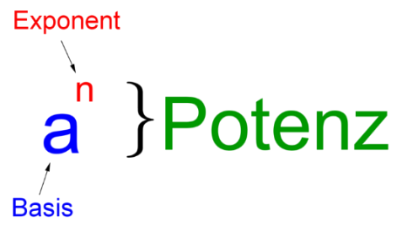 Bsp. 1) Berechne ohne Taschenrechner.
Potenzen mit negativer Basis
Ist die Basis negativ und die Hochzahl gerade, so ist das Ergebnis der Potenz stets positiv.
Ist die Basis negativ und die Hochzahl ungerade, so ist das Ergebnis der Potenz stets negativ.
Bsp. 2a) Berechne. Schreibe alle Rechenschritte auf. Das Potenzieren kommt vor der Punkt- und Strichrechnung.
Bsp. 3) Schreibe als Produkt von Potenzen.